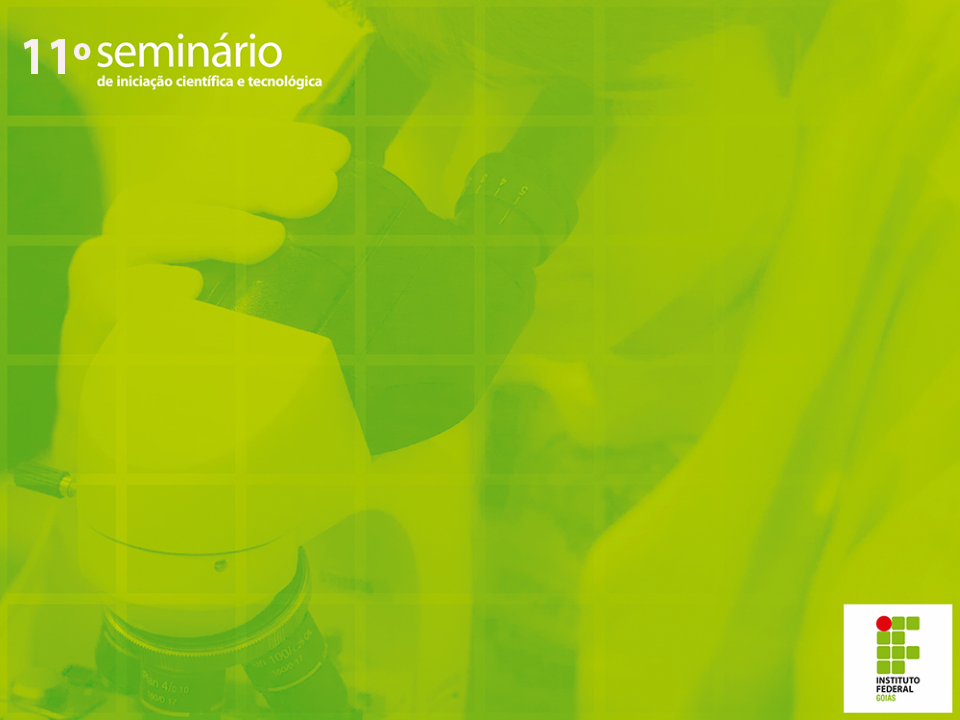 TÍTULO DO TRABALHO
TÍTULO DO TRABALHO
Subtítulo do Trabalho:
Que pode ser em duas linhas ou mais de duas linhas, conforme o tamanho.
Subtítulo do Trabalho:
Que pode ser em duas linhas ou mais de duas linhas, conforme o tamanho.
Cidade
2015
Cidade
2018
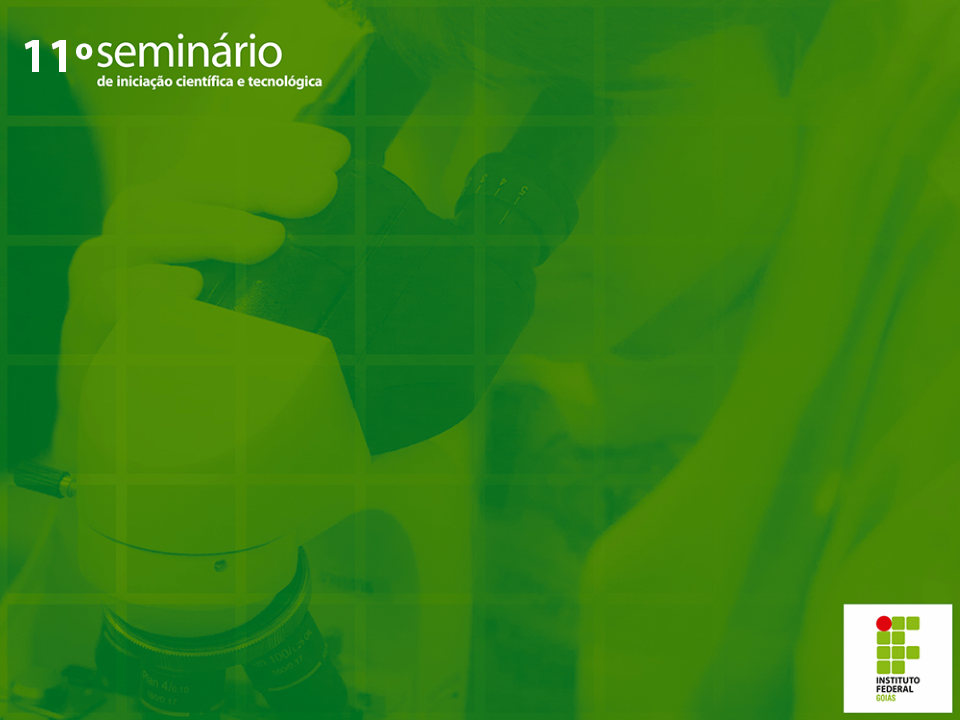 TÍTULO DO TRABALHOSubtítulo do Trabalho
TÍTULO DO TRABALHOSubtítulo do Trabalho
Nome do Autor 1 da Silva
Nome do Autor 2 de Oliveira
Nome do Autor 3 Souza
Nome do Autor 1 da Silva
Nome do Autor 2 de Oliveira
Nome do Autor 3 Souza
Orientador
Nome do Orientador da Silva
Orientador
Nome do Orientador da Silva
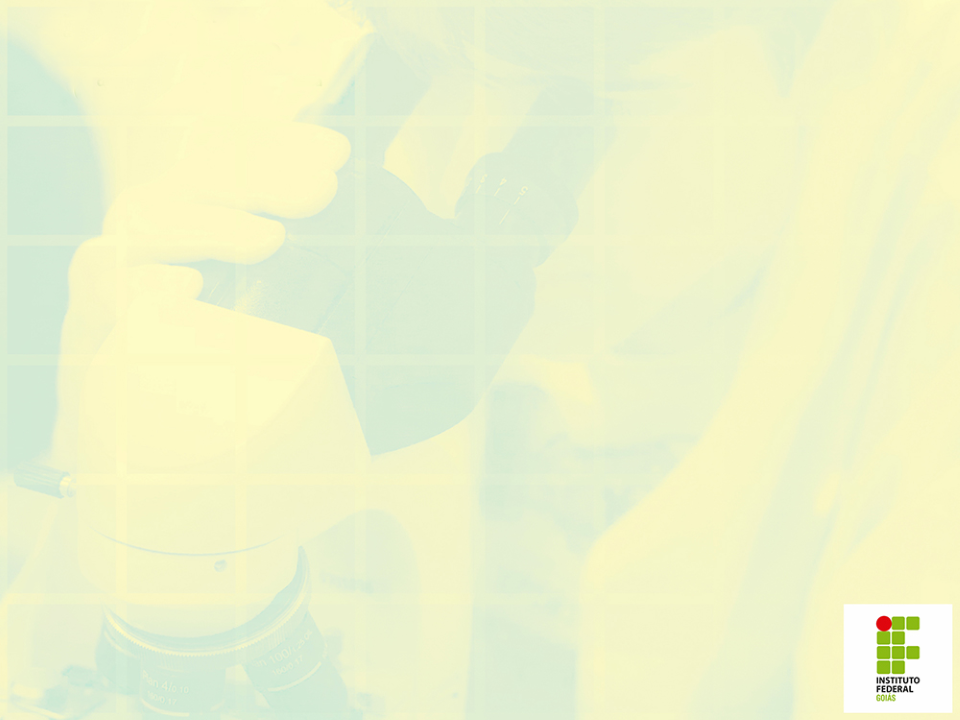 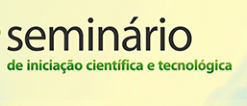 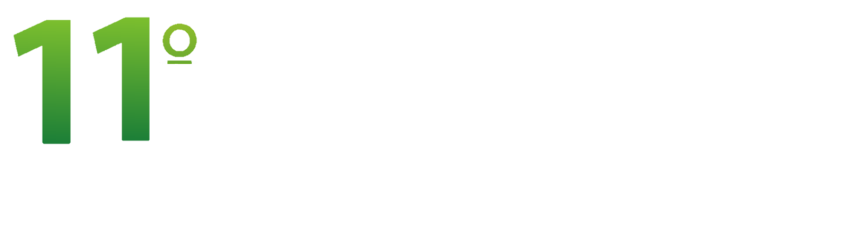 Exemplo de Tópico
Lorem ipsum dolor sit amet, consectetur adipiscing elit;
Maecenas auctor velit et magna sodales non hendrerit diam vulputate;
Quisque quis purus lectus, ut blandit felis;
Donec vitae justo nulla, eu lacinia turpis.
Maecenas cursus felis sed augue cursus pharetra.
Nam porta felis condimentum augue mattis feugiat cursus erat posuere.
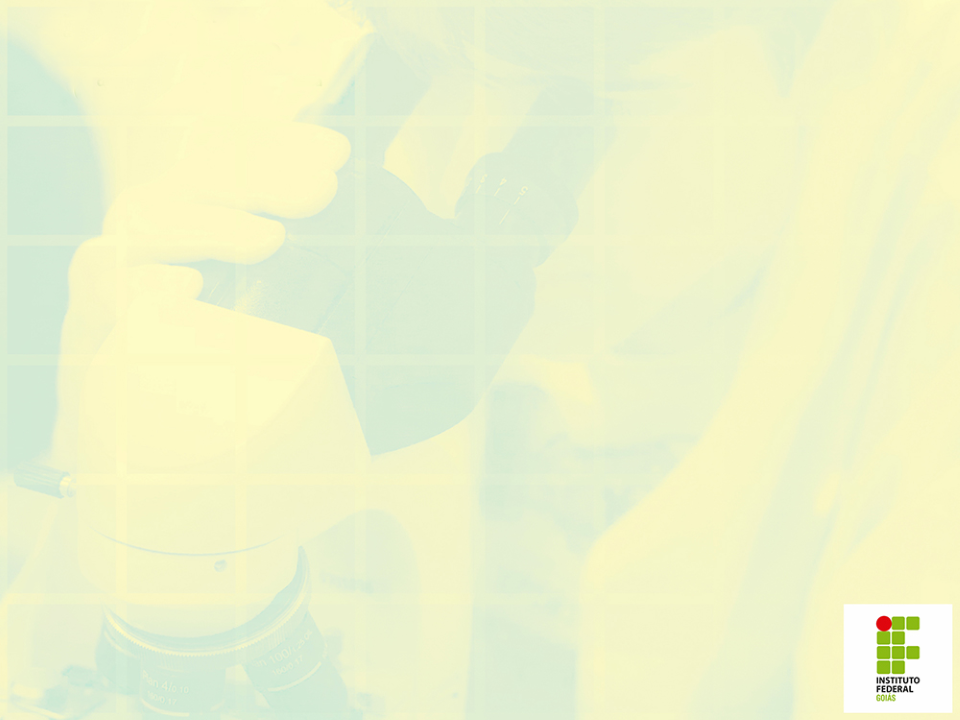 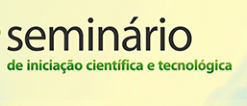 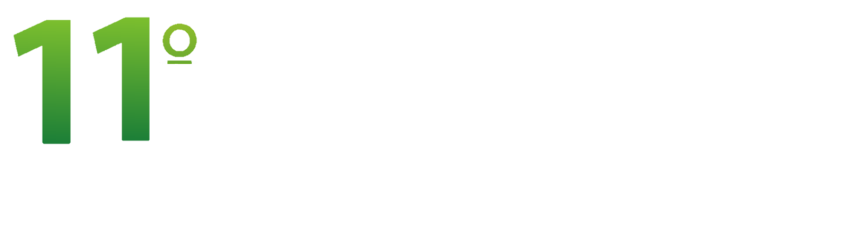 Exemplo de Tópico com Imagem
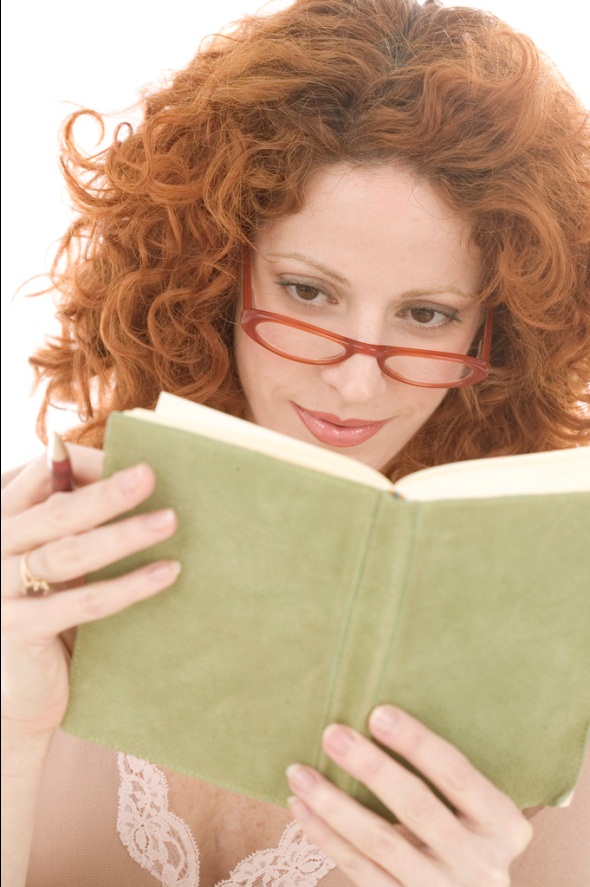 Maecenas cursus felis sed augue cursus pharetra.
Nam porta felis condimentum augue mattis feugiat cursus erat posuere.
Aliquam sodales tellus vitae enim sodales laoreet.
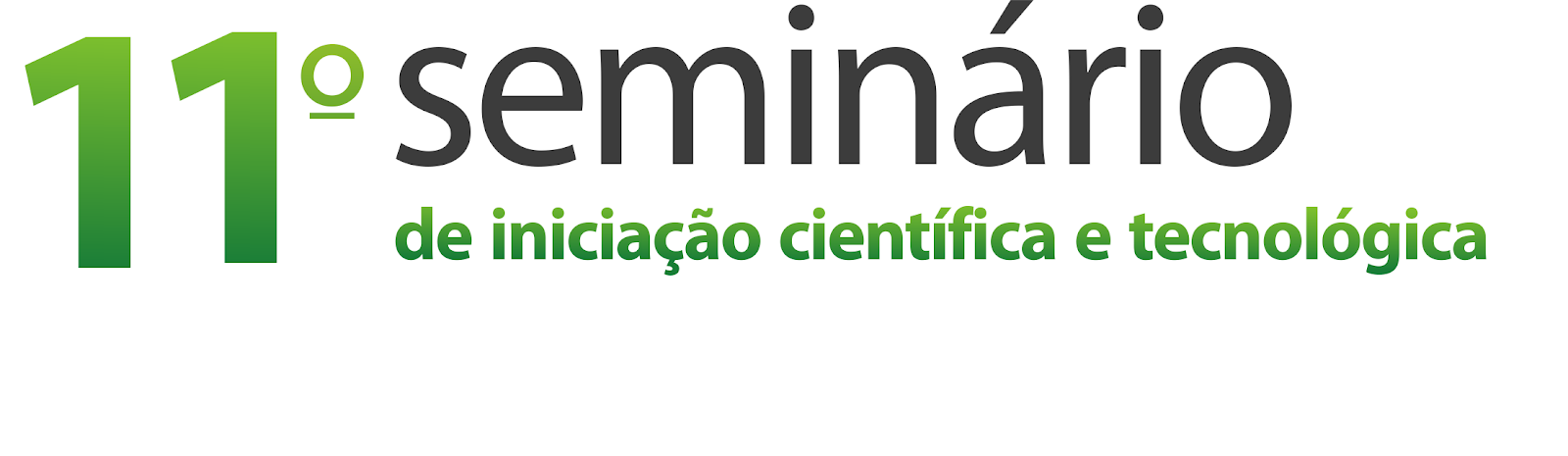